MINISTERSTWO OBRONY NARODOWEJ
BIURO DS. UTWORZENIA OBRONY  TERYTORIALNEJ
KONCEPCJA 
ORGANIZACJI I FUNKCJONOWANIA 
WOJSK  OBRONY TERYTORIALNEJ
WARSZAWA
2016
CELE WOJSK OBRONY TERYTORIALNEJ
zwielokrotnienie potencjału odstraszania Sił Zbrojnych RP, poprzez stworzenie optymalnych warunków do pełnego wykorzystania zdolności bojowych wojsk operacyjnych, w obronie nienaruszalności granic i niepodzielności terytorium państwa polskiego.

uzyskanie zdolności operacyjnych do samodzielnego prowadzenia działań  antykryzysowych, antydywersyjnych, antyterrorystycznych oraz anty-dezinformacyjnych w obronie bezpieczeństwa  cywilnego oraz  dziedzictwa kulturowego i duchowego narodu polskiego. 

wzmocnienie, patriotycznych i chrześcijańskich fundamentów systemu obronnego oraz SZ RP, tak aby  patriotyzm i wiara polskich żołnierzy były najlepszym gwarantem naszego bezpieczeństwa, i umożliwiły skuteczną realizację programu odbudowy bezpieczeństwa militarnego Polski.
KONCEPCJA  ORGANIZACJI I FUNKCJONOWANIA WOT
Sztab Generalny
Poziom strategiczny
(Krajowy)
Dowództwo WOT
17 dowództw brygad OT
Poziom operacyjny
(Wojewódzki)
17 batalionów OT
86 dowództw batalionów OT
Poziom taktyczny
(Powiatowy)
364 kompanie OT w powiatach
ETAPY  FORMOWANIA BRYGAD OT
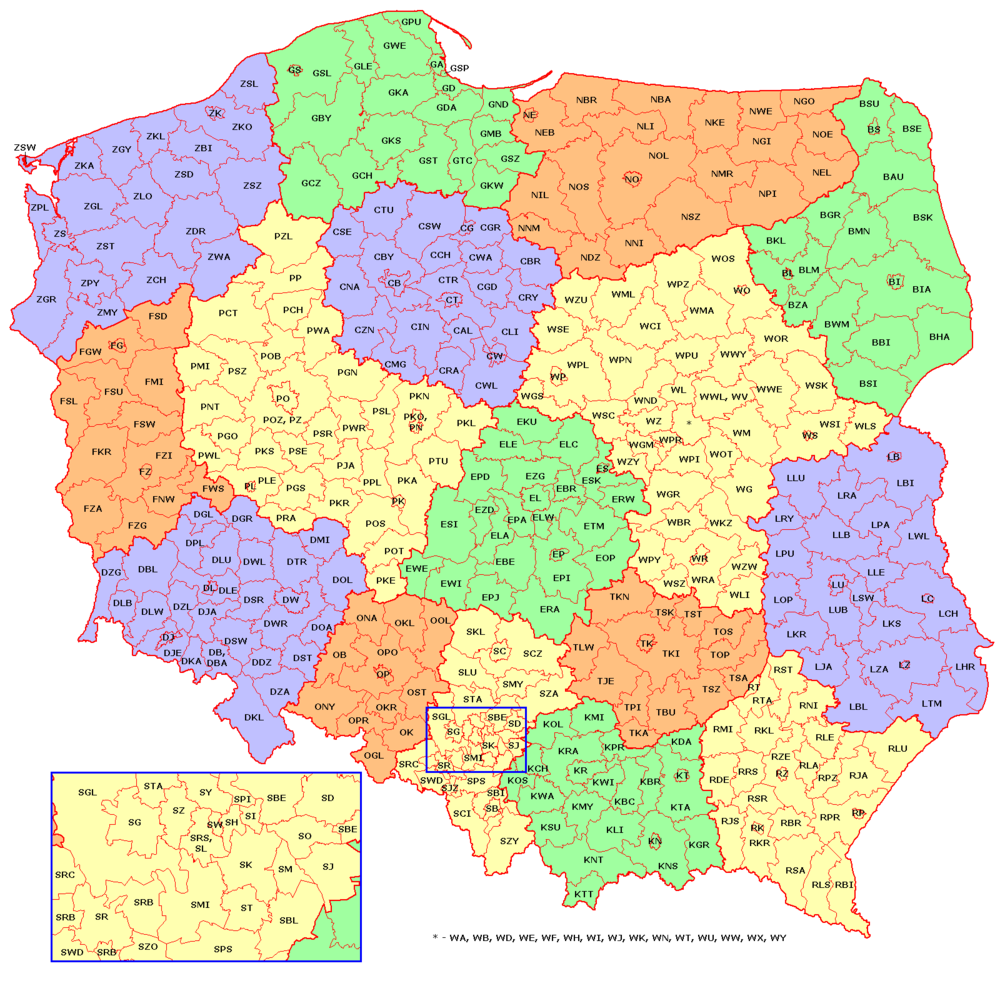 MODEL: KOMPANIA W POWIECIE
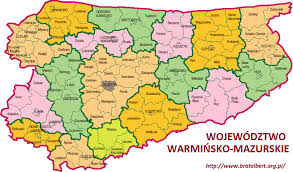 STRUKTURA BRYGADY OT (WARIANT)
3/1
3/5
DOWÓDZTWO
114/0
100/0
66/0
61/8
3/0
3/0
KOMPANIA
 DOWODZENIA 
I ZABEZPIECZENIA
SZTAB
GRUPA
DOWODZENIA
SEKCJA 
ROZPOZNAWCZA 
(S-2)
SEKCJA 
PERSONALNA 
(S-1)
540/1
540/12
440/1
440/1
440/12
440/1
440/12
440/12
40/12
40/1
40/12
40/12
40/1
40/1
40/12
40/1
BATALION
OBRONY TERYTORIALNEJ
BATALION
OBRONY TERYTORIALNEJ
BATALION
OBRONY TERYTORIALNEJ
BATALION
OBRONY TERYTORIALNEJ
SEKCJA 
LOGISTYKI
(S-4)
SEKCJA 
OPERACYJNA 
(S-3)
ZESPÓŁ
ŁĄCZNIKOWY
SEKCJA 
WSPARCIA
DOW. I ŁĄCZ. (S-6)
100/0
100/0
100/0
100/0
100/0
100/0
100/0
100/0
KOMPANIA
OBRONY TERYTORIALNEJ
KOMAPNIA
OBRONY TERYTORIALNEJ
KOMPANIA
OBRONY TERYTORIALNEJ
KOMPANIA
OBRONY TERYTORIALNEJ
ZESPÓŁ
ŁĄCZNIKOWY
ZESPÓŁ
WSPARCIA
TELEINFORMATYCZ.
ZAPASOWE
STANOWISKO
DOWODZENIA
GRUPA
ZARZĄDZANIA
BEZP. ŁĄCZN. I INFOR.
KOMPANIA
OBRONY TERYTORIALNEJ
KOMPANIA
OBRONY TERYTORIALNEJ
KOMAPNIA
OBRONY TERYTORIALNEJ
KOMPANIA
OBRONY TERYTORIALNEJ
SZEFOWIE 
RODZAJÓW
 WOJSK
MOBILNA
KANCELARIA
 KRYPTOGRAF.
SEKCJA
OCHR. INF.
NIEJAWNYCH
KOMPANIA
OBRONY TERYTORIALNEJ
KOMPANIA
OBRONY TERYTORIALNEJ
KOMPANIA
OBRONY TERYTORIALNEJ
KOMAPNIA
OBRONY TERYTORIALNEJ
KANCELARIA
KOMPANIA
OBRONY TERYTORIALNEJ
KOMPANIA
OBRONY TERYTORIALNEJ
KOMPANIA
OBRONY TERYTORIALNEJ
KOMAPNIA
OBRONY TERYTORIALNEJ
KOMAPNIA
OBRONY TERYTORIALNEJ
KOMAPNIA
OBRONY TERYTORIALNEJ
KOMAPNIA
OBRONY TERYTORIALNEJ
KOMAPNIA
OBRONY TERYTORIALNEJ
ZADANIA BRYGADY  OT
Wsparcie wojsk operacyjnych poprzez nasycenie środowiska walki;
Prowadzenie działań antydywersyjnych, antyterrorystycznych;
Prowadzenie działań antykryzysowych;
Prowadzenie działań antydezinformacyjnych;
Prowadzenie działań wywiadowczych i rozpoznawczych;
Prowadzenie działań patriotycznych i wychowawczych.
KONCEPCJA  SZKOLENIA WOT
Dowódca brygady OT
Poziom krajowy
5% - zajęć
5 dni w roku
Dowódca batalionu OT
Poziom wojewódzki
15% - zajęć
5 dni w roku
Dowódca kompanii OT
Poziom powiatowy
80% - zajęć
20 dni w roku
ETAPY FORMOWANIA WOT
I ROK SZKOLENIA
6 x BRYGAD
II ROK SZKOLENIA
III ROK SZKOLENIA
ETAP IV
5 x BRYGAD
I ROK SZKOLENIA
II ROK SZKOLENIA
III ROK SZKOLENIA
ETAP III
3 x BRYGADY
I ROK SZKOLENIA
II ROK SZKOLENIA
III ROK SZKOLENIA
ETAP II
ETAP I
3 x DRYGADY
I ROK SZKOLENIA
II ROK SZKOLENIA
III ROK SZKOLENIA
DOWÓDZTWO  WOT
BIURO
2016
2017
2018
2019
2022
2020
2021
TRADYCJE I MORALE  WOT
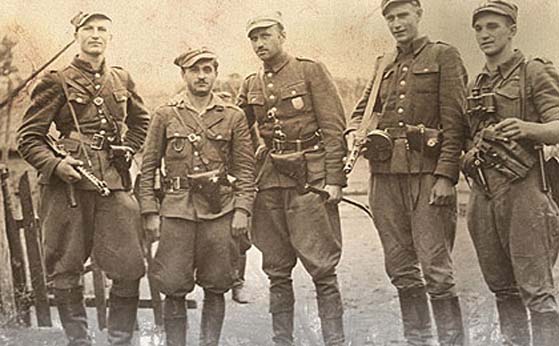 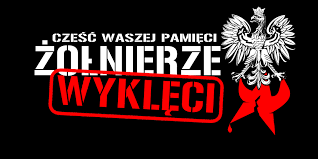 DZIĘKUJĘ ZA UWAGĘ
METODA ZMANY STRATEGICZNEJ
NOWA SYTUACJA GEOPOLITYCZNA  ORAZ NOWE ZAGROŻENIA
NOWA POLITYKA I STRATEGIA BEZPIECZEŃSTWA  MILITARNEGO
NOWA STRATEGIA WOJENNA
NOWA DOKTRYNA MILITARNA
NOWY  STRUKTURA  SZ
NOWA KULTURA
ORG.
NOWE  PROCEDURY